Powers of Ten
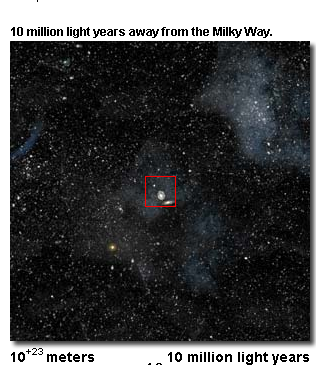 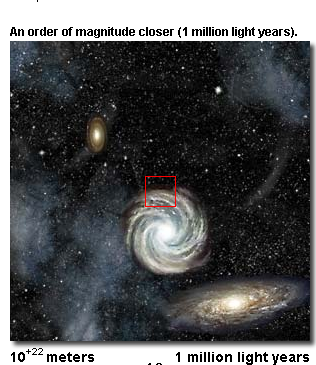 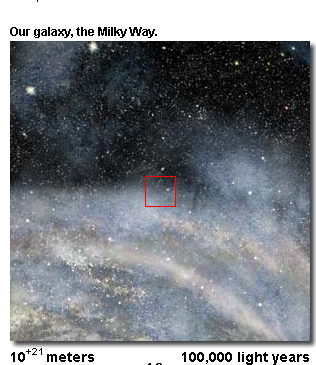 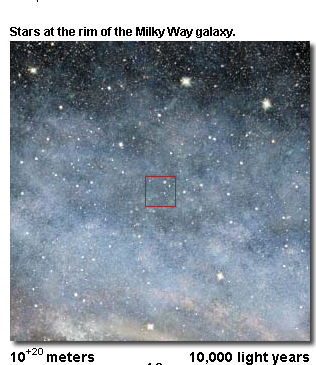 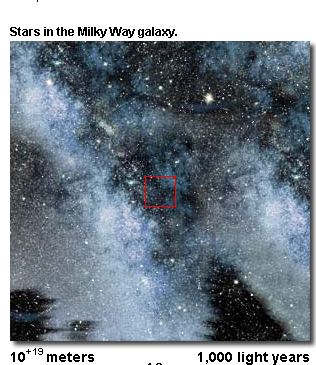 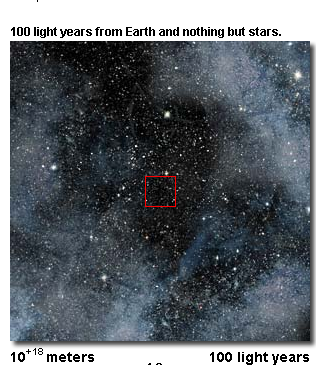 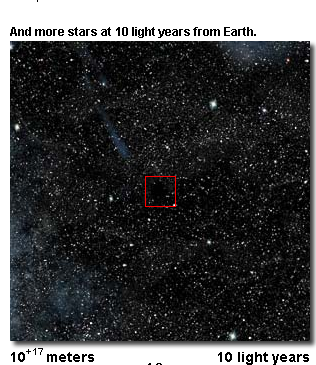 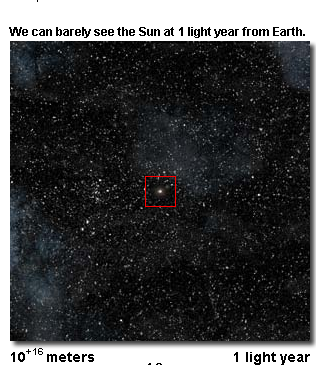 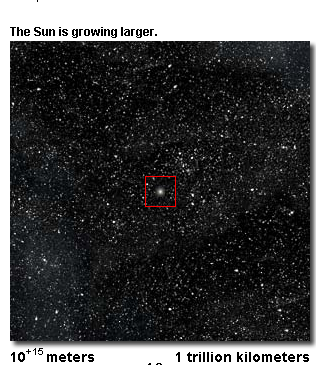 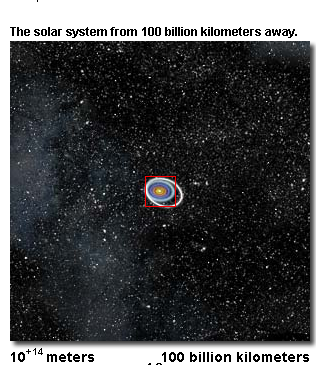 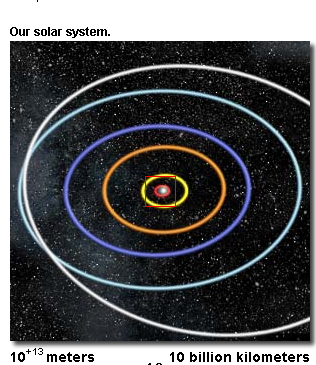 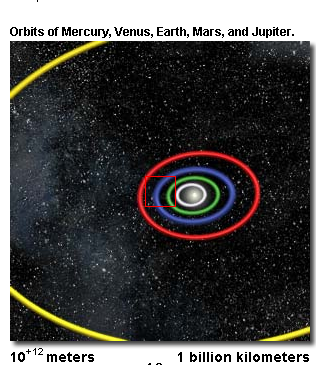 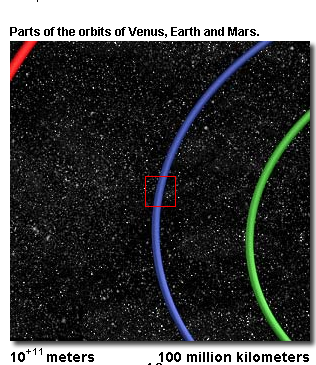 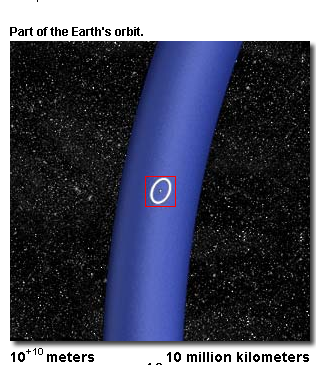 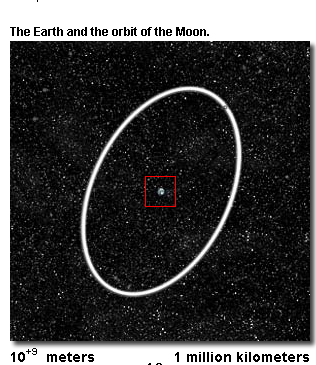 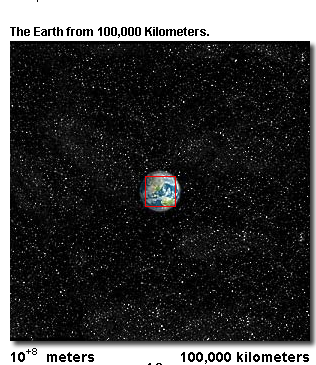 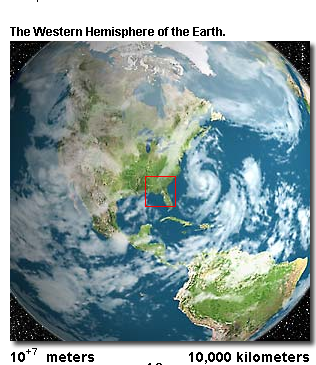 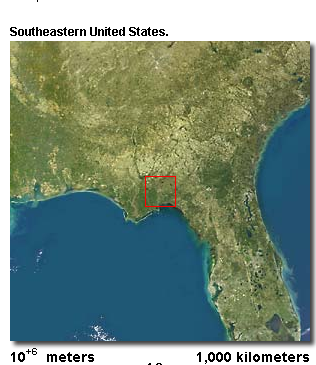 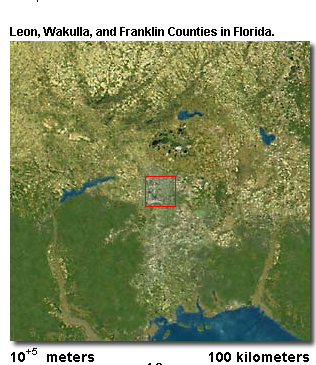 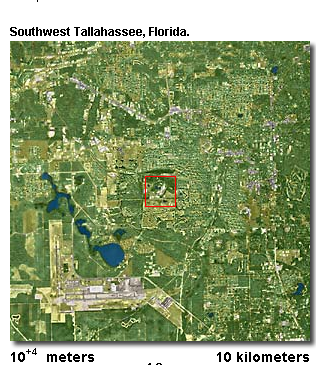 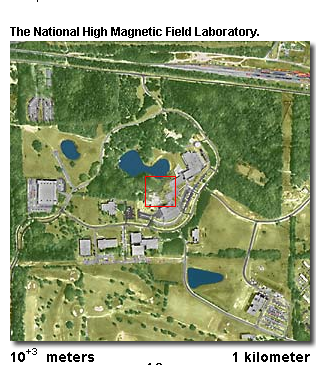 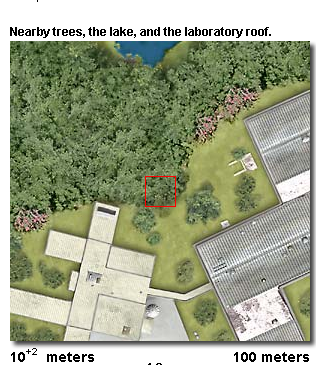 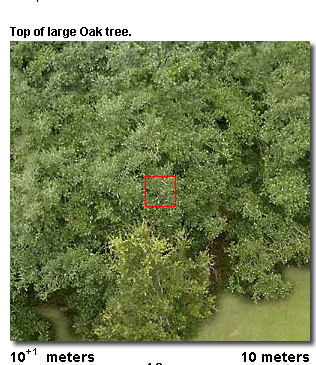 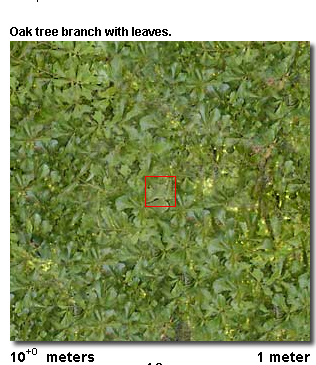 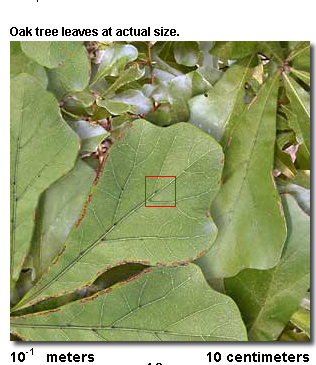 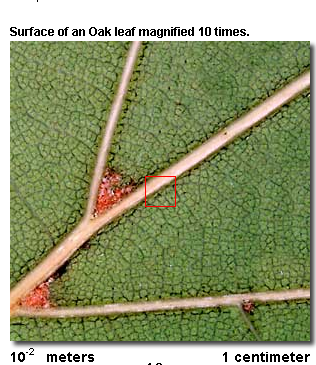 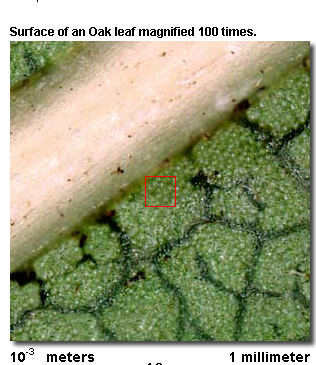 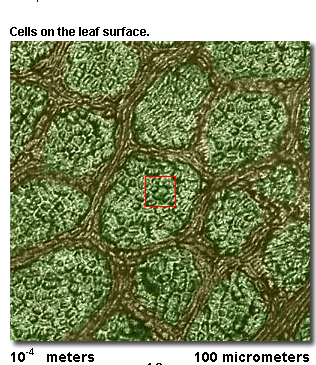 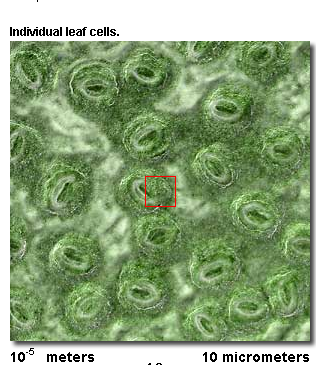 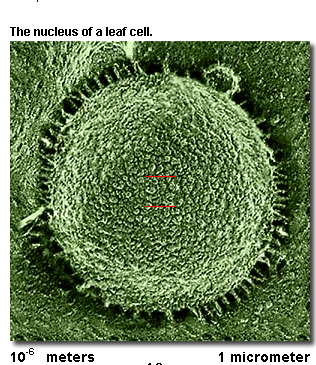 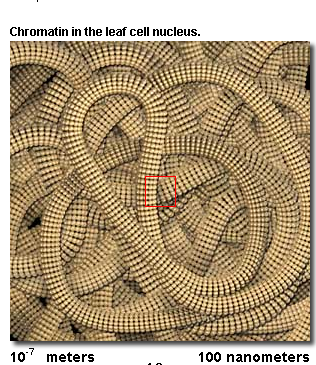 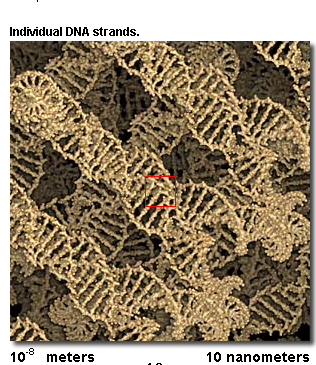 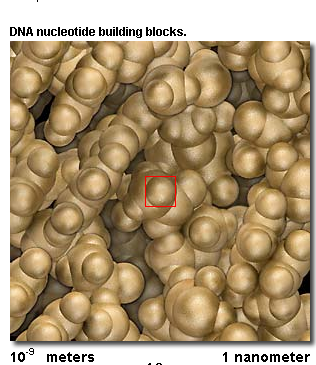 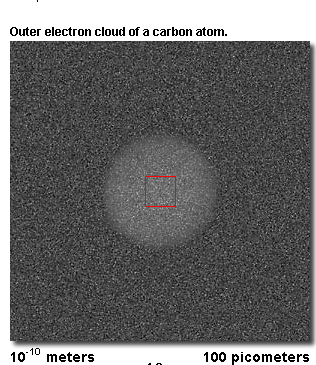 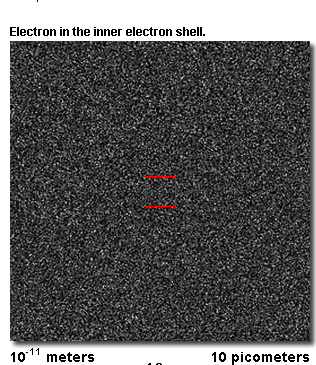 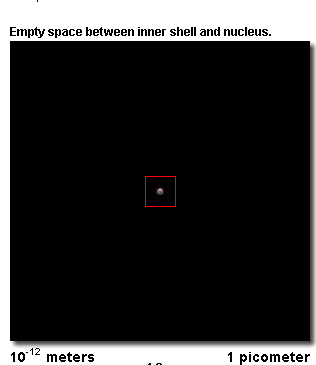 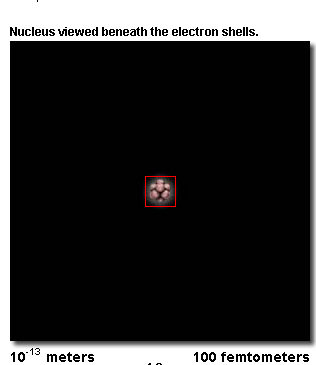 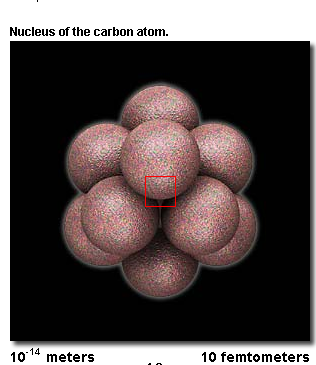 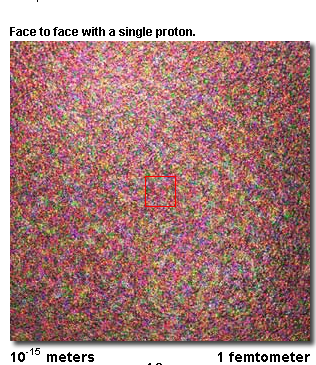 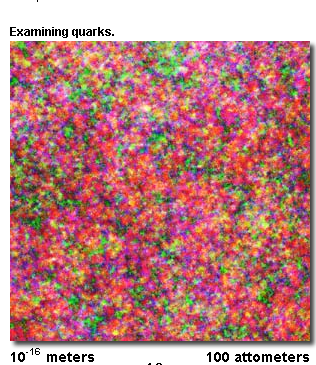